FloXpress Lecture
MECH 3550
Prof Swanson
Step 1: Open the Part File
Step 2: First of all we have to create lids to close the open pipe. Choose Sketch
Step 3: Choose the first face to create the lid
Step 4:  Go to Normal View
Step 5: Select Convert entities option.
Step 6: Select the inner circle of the face
Step 7: Click Ok
Step 8: Choose Extruded/boss in features tab
Step 9: The extrude property manager will show
Step 10:  In extrusion type choose mid plane. Because in most of the problems we require surface contact rather than a line contact.
Step 11: Change the height to 2mm. The height of lid is kept same as the thickness of pipe.
Step 12: Uncheck the Merge result. Because we want different bodies.
Step 13: Click OK
Step 14:Repeat the same steps with any other  openings.
Step 15: Click Evaluate>> FloXpress
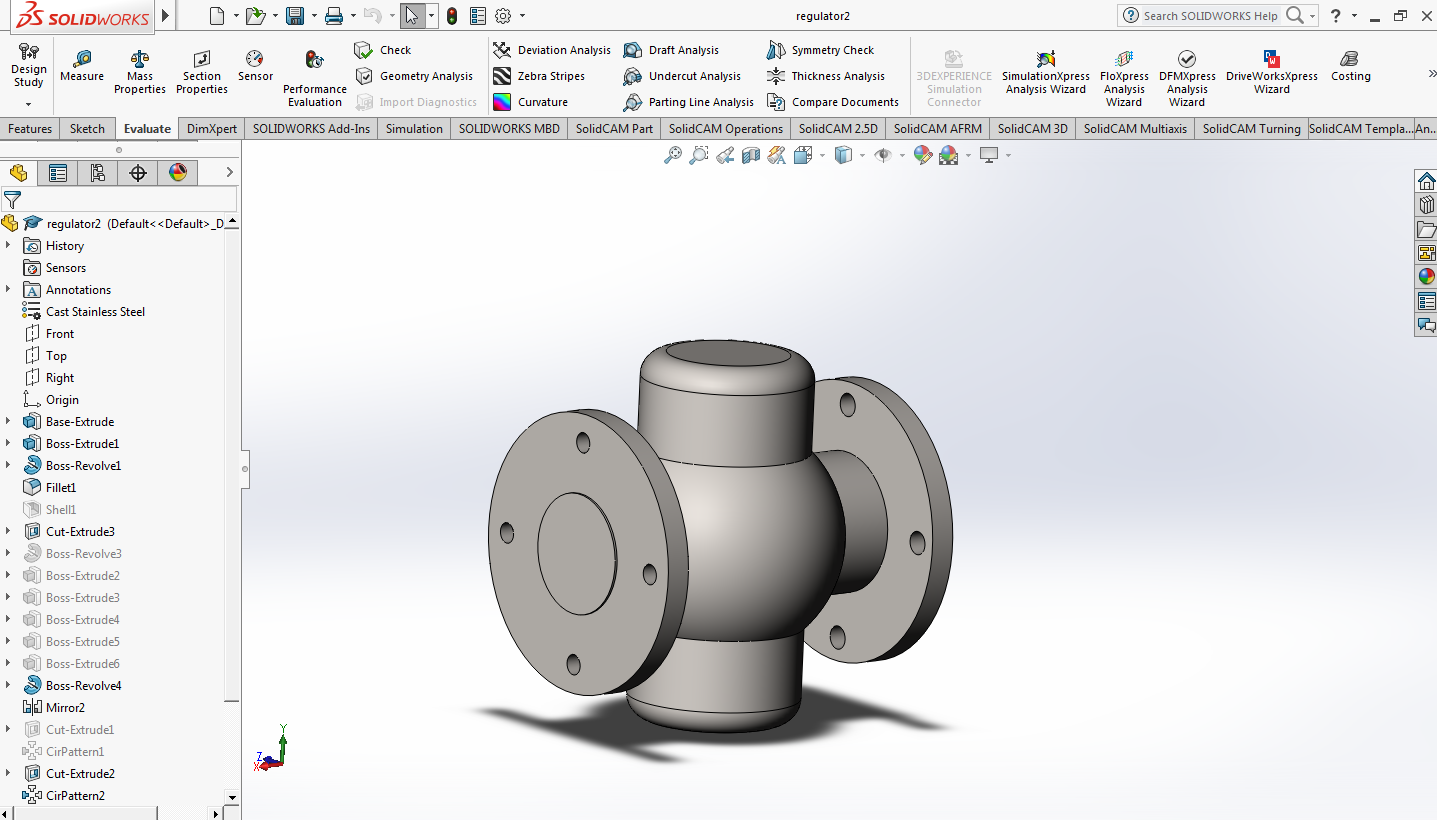 Step 16: The FloXpress Property Manager will show. Click Next.
Step 17: Click View Fluid Volume to check the fluid volume.
Step 18: The Volume will be highlighted. Click Next.
Step 19: In this type choose the type of fluid. We will keep Water for default fluid.
Step 20: Under Inlet conditions choose Pressure.
Step 21: right click the face and select the Select Other option and choose the inner face of the lid (you can cycle faces by right clicking the body).
Step 22: Let's keep other settings same. Click Next.
Step 23: Choose Pressure for Outlet type too.
Step 24: Under Outlet face select the inner face of the lid.
Step 25: Change the pressure value to 10000. Since the direction of flow is always from high pressure to lower pressure. if the value of pressure is higher at outlet than it will not flow. Click next.
Step 26: Click Play to solve the model. It will take a while.
Step 27: Under vector plot you can click play to see the animation of flow of water.
Step 28: Click Generate Report